WORLD'S BEST MOM AWARD
ISABEL MERCADO
LEXIE HAYWOOD
Child No.1
Child No.2
This is proudly given to
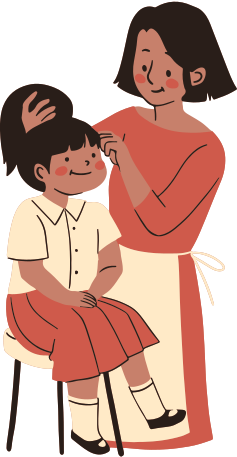 Sheryl Vandenb
for being the coolest, most loving,
and most caring mom in the entire universe!
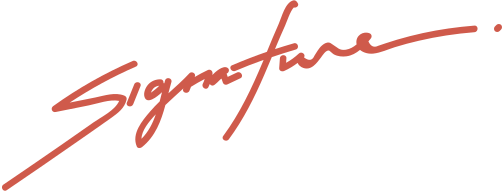 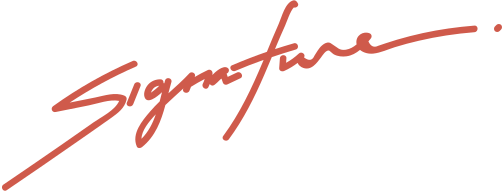 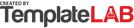